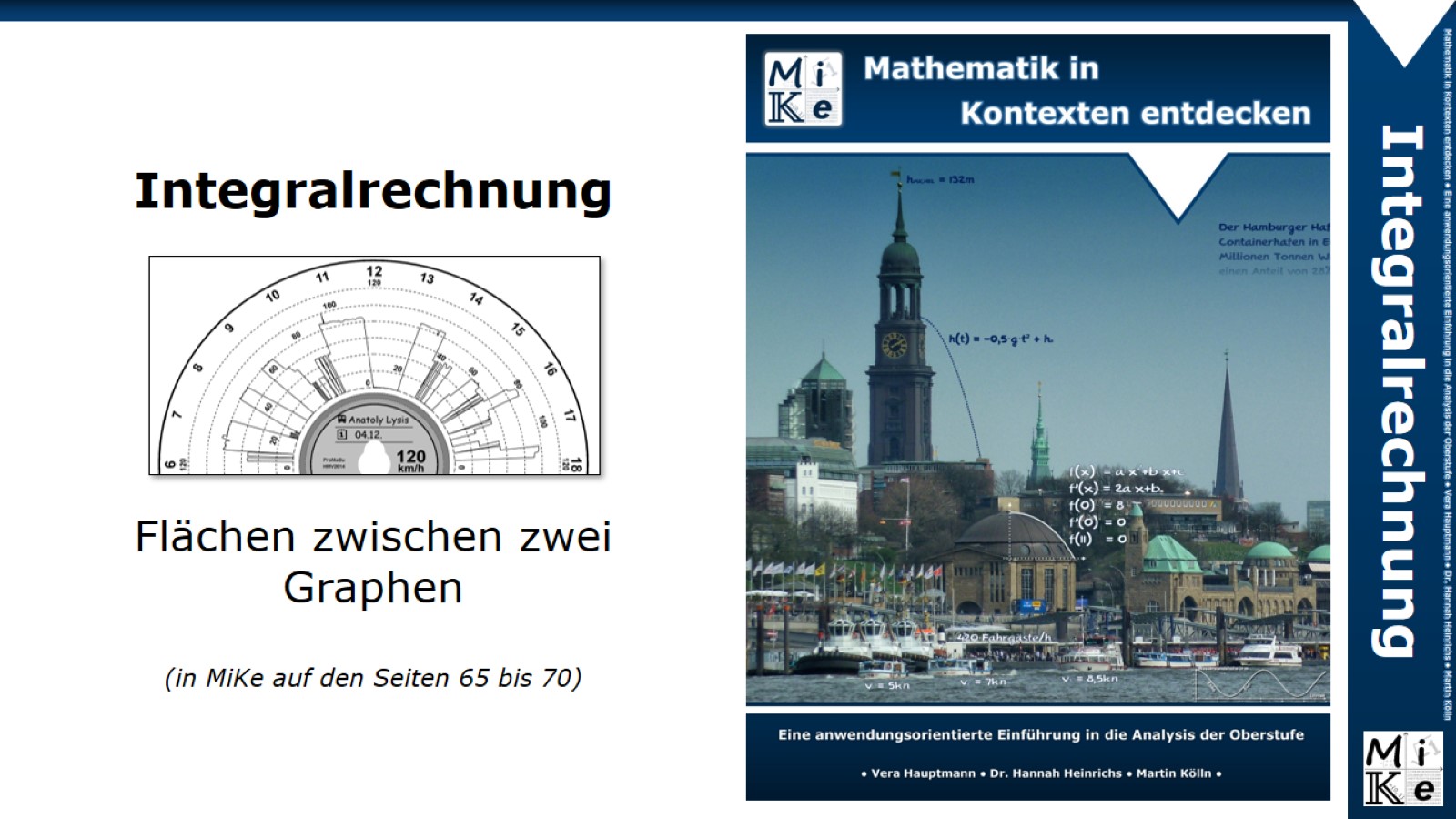 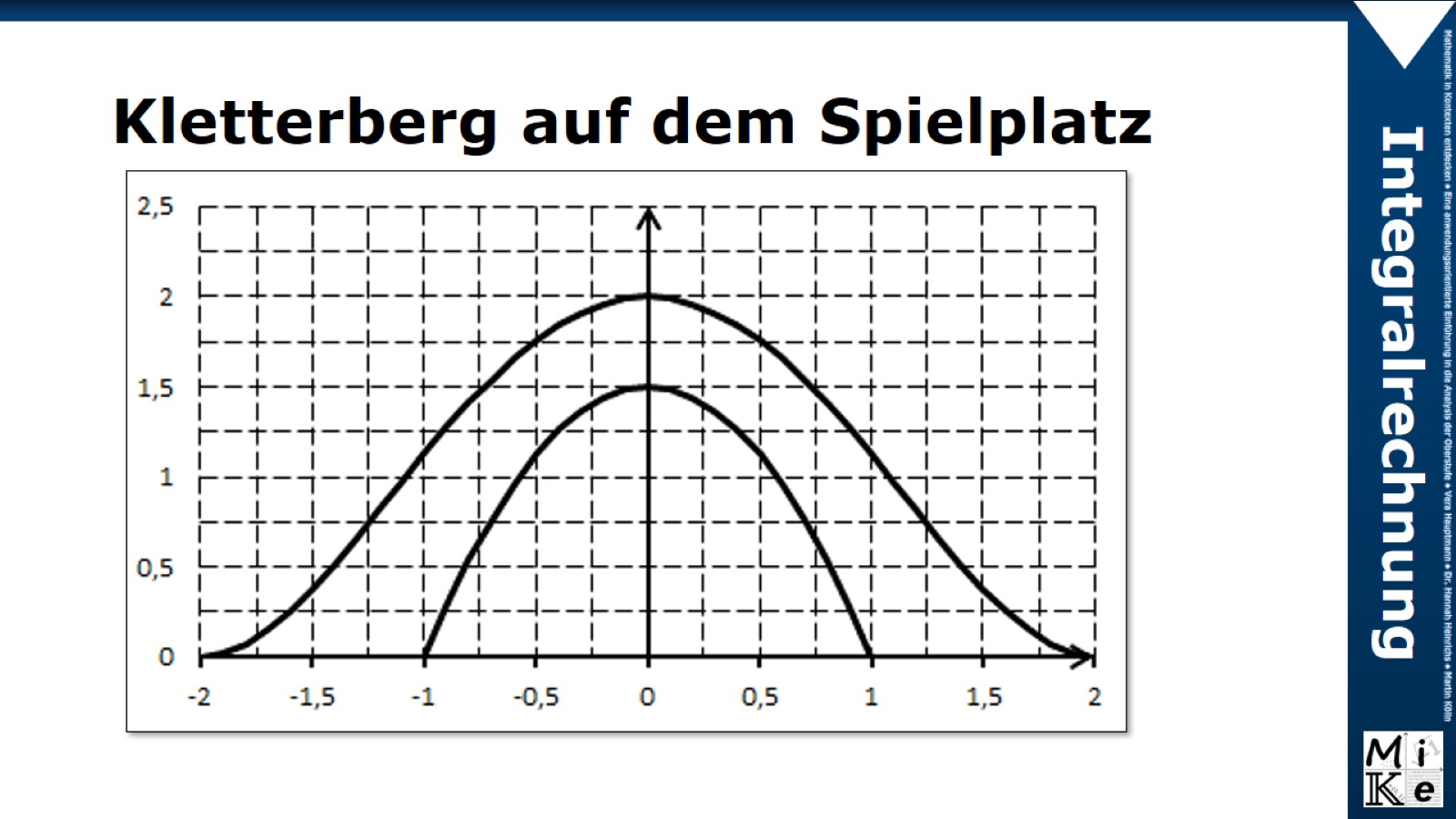 Kletterberg auf dem Spielplatz
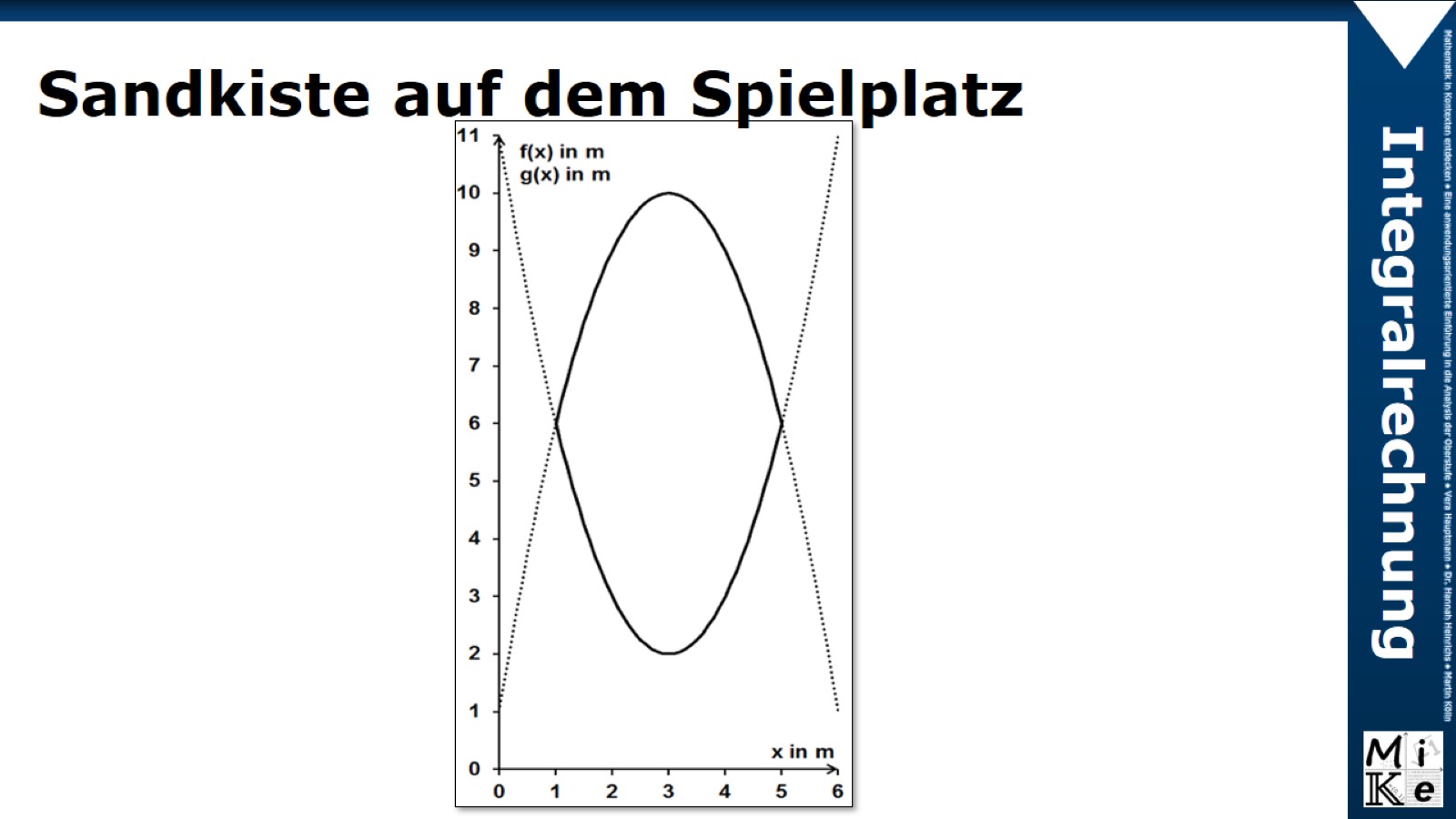 Sandkiste auf dem Spielplatz
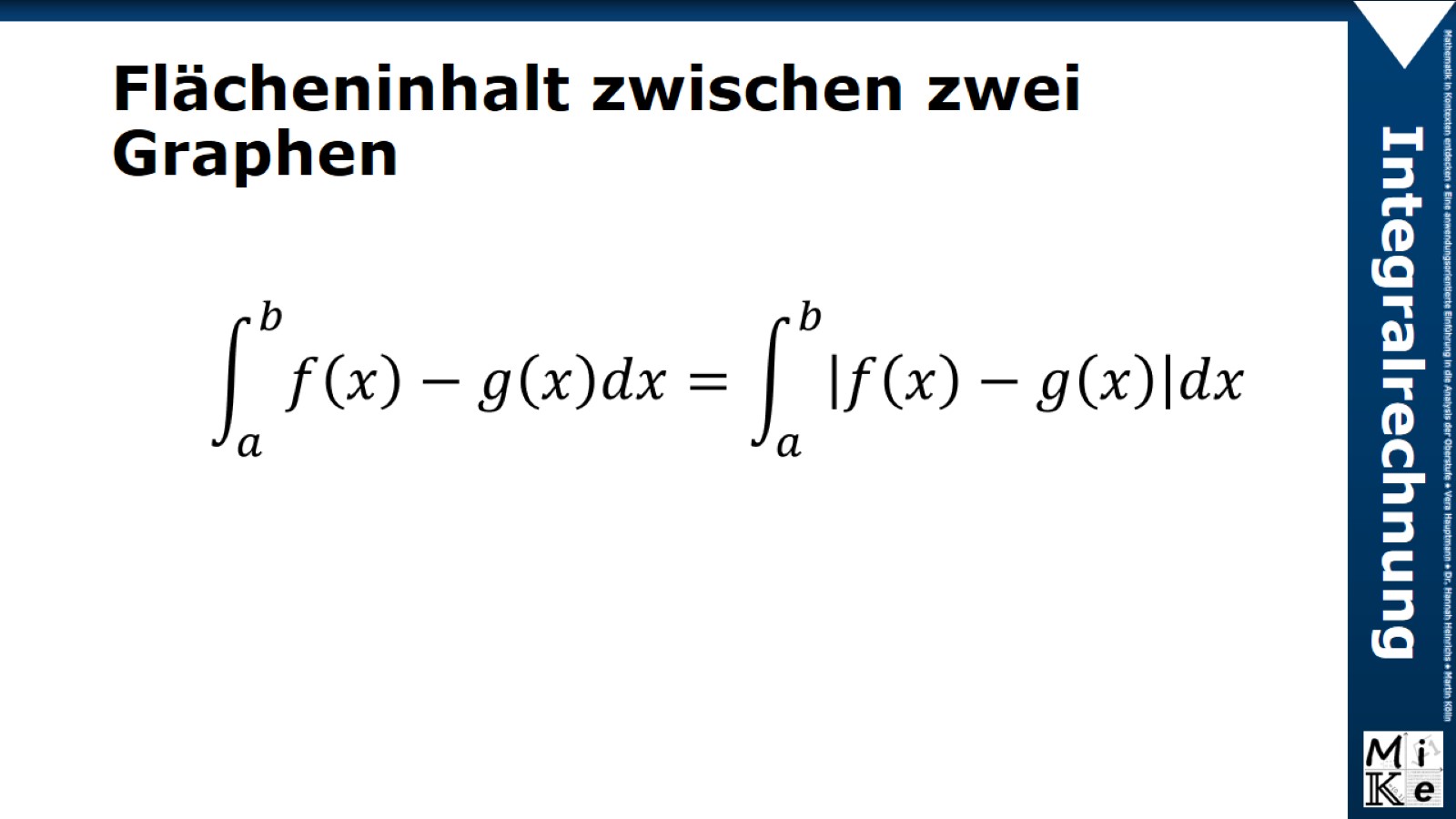 Flächeninhalt zwischen zwei Graphen
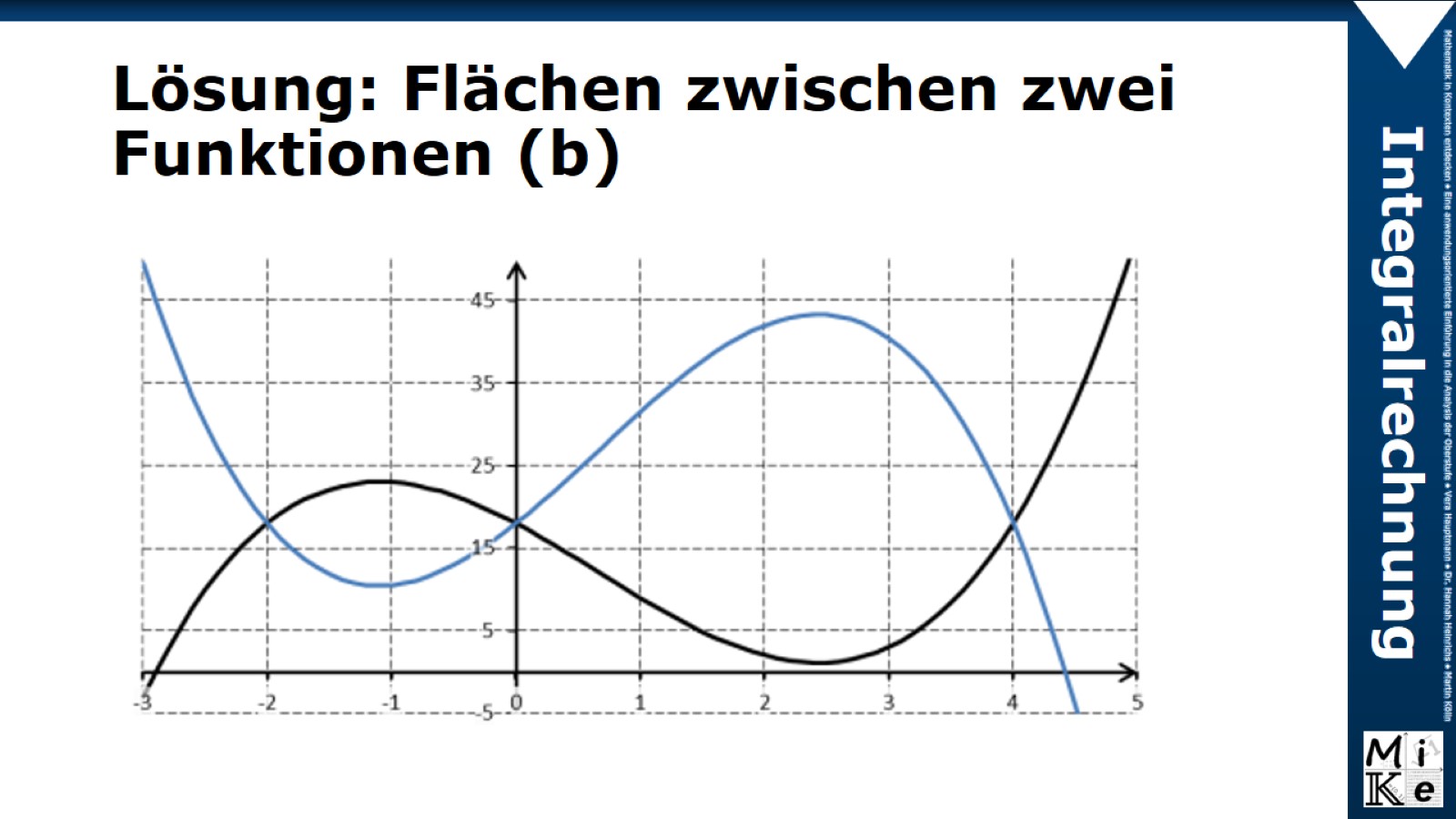 Lösung: Flächen zwischen zwei Funktionen (b)
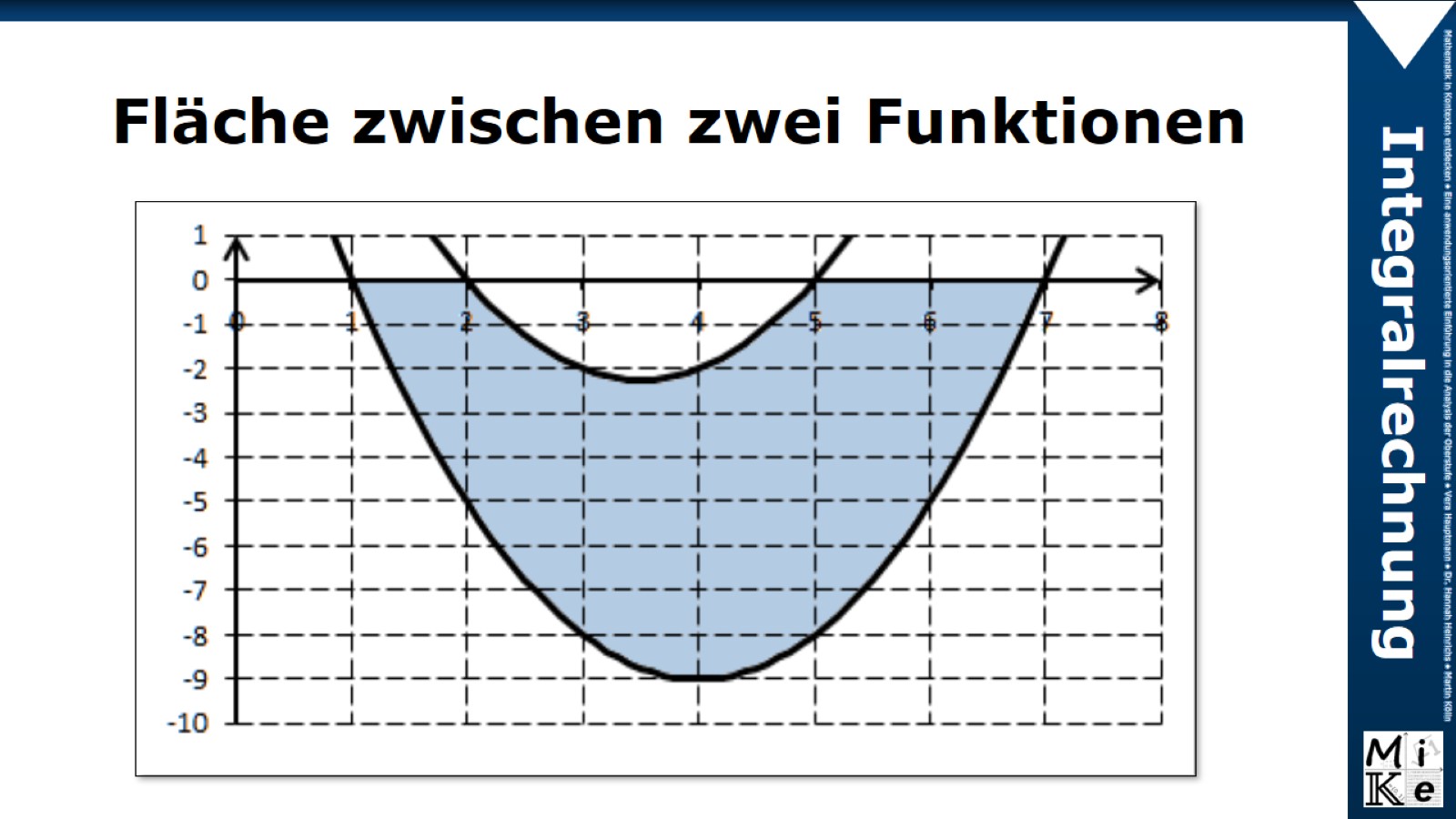 Fläche zwischen zwei Funktionen
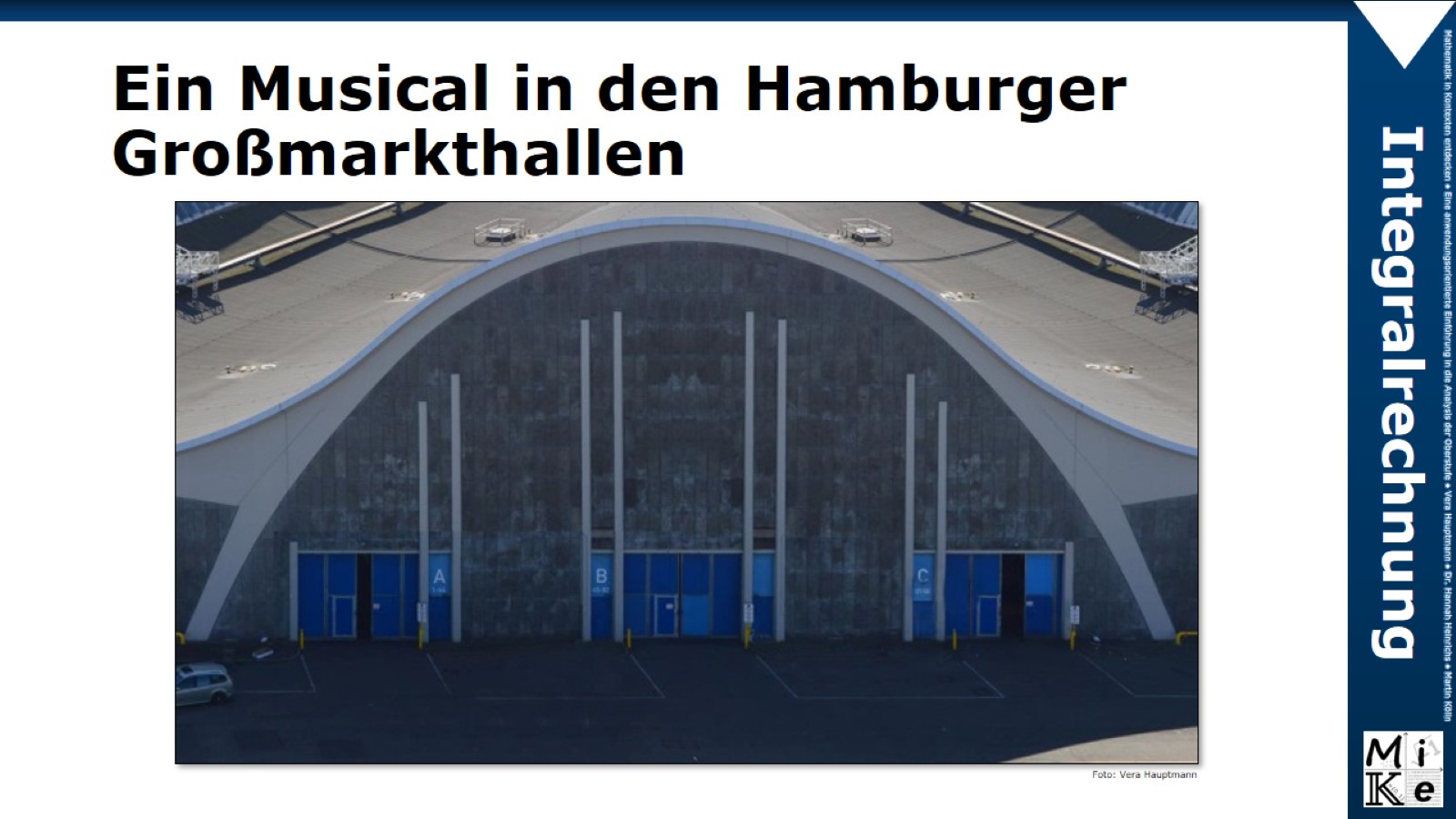 Ein Musical in den Hamburger Großmarkthallen
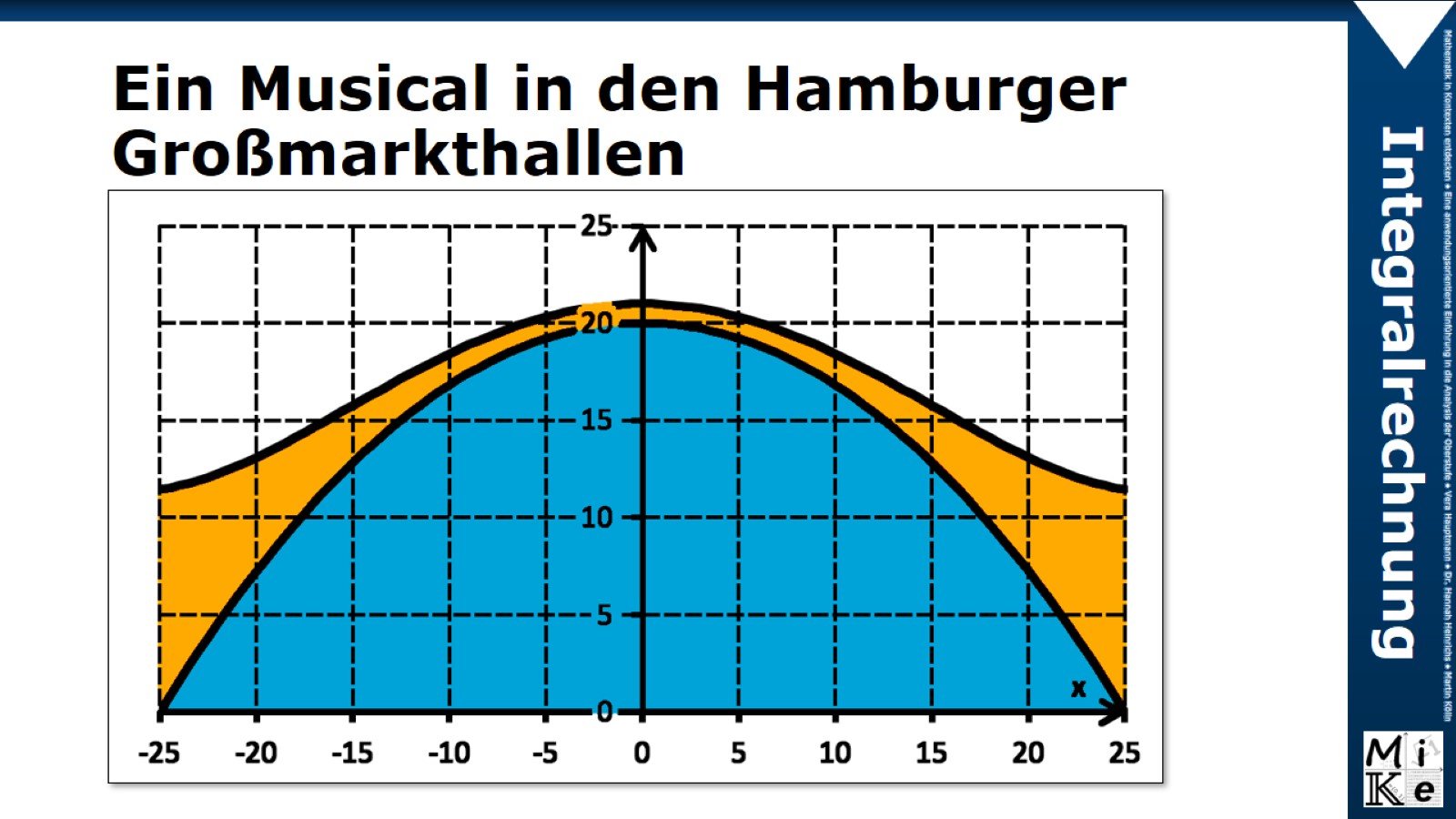 Ein Musical in den Hamburger Großmarkthallen
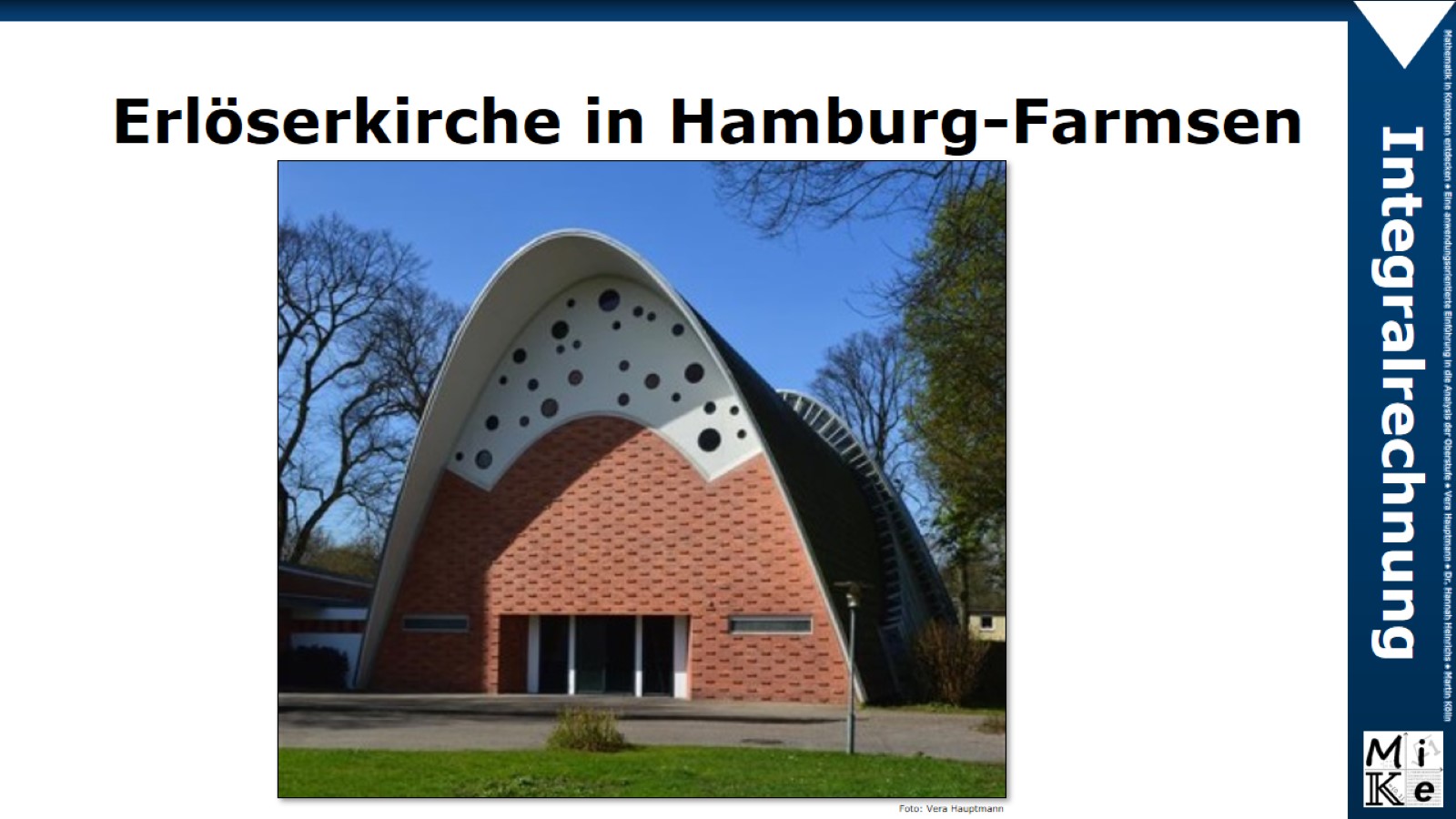 Erlöserkirche in Hamburg-Farmsen
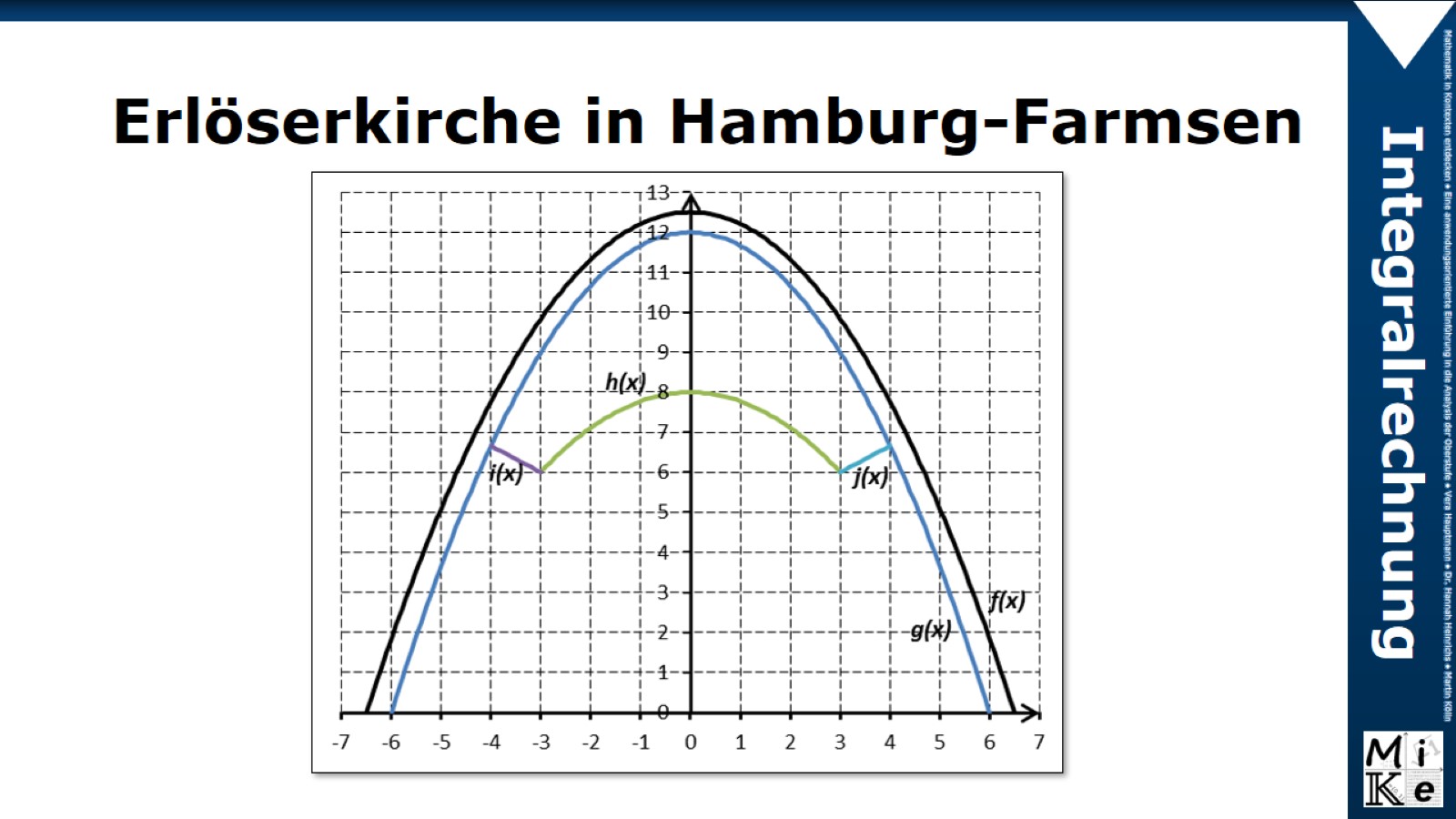 Erlöserkirche in Hamburg-Farmsen
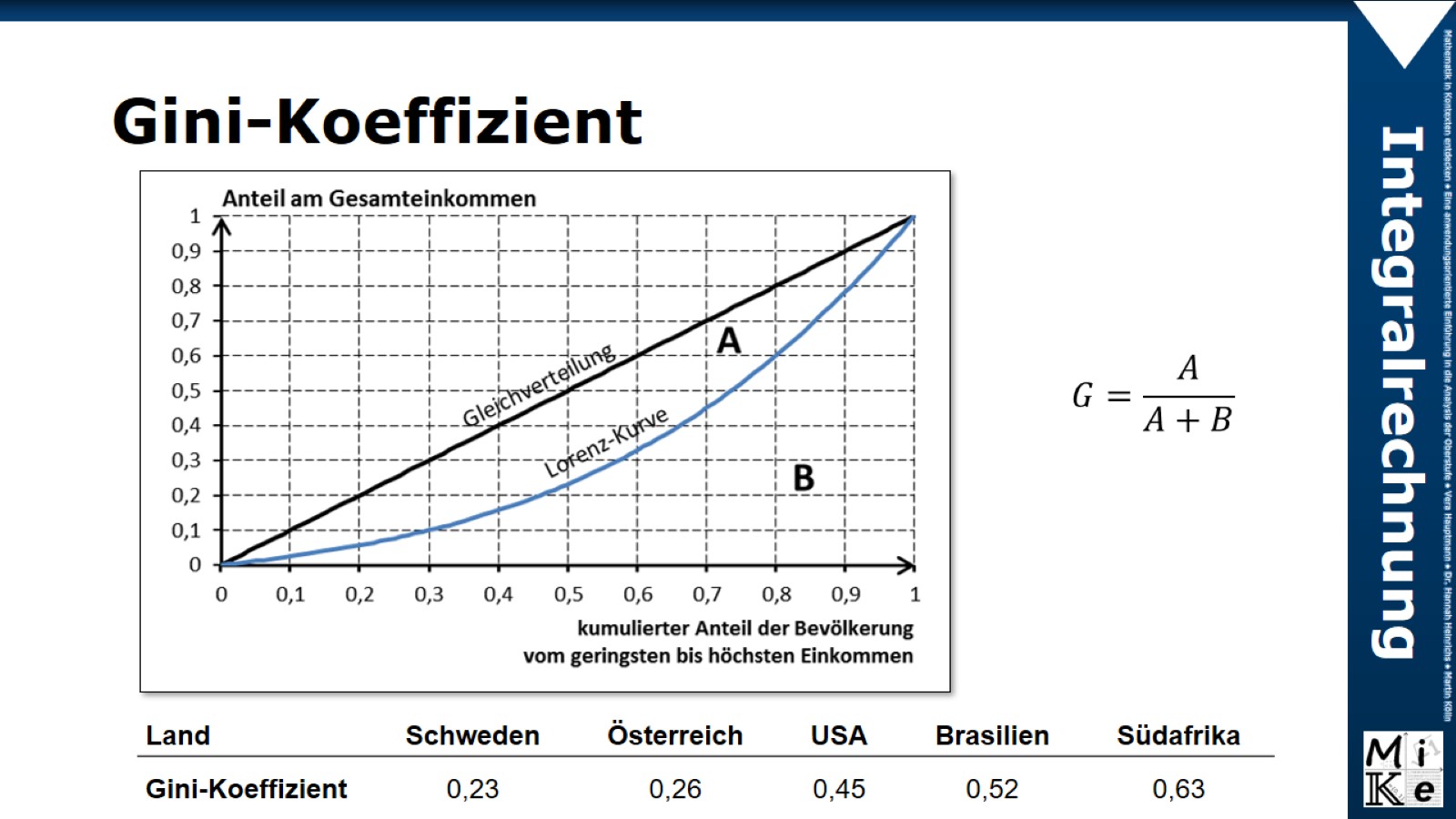 Gini-Koeffizient
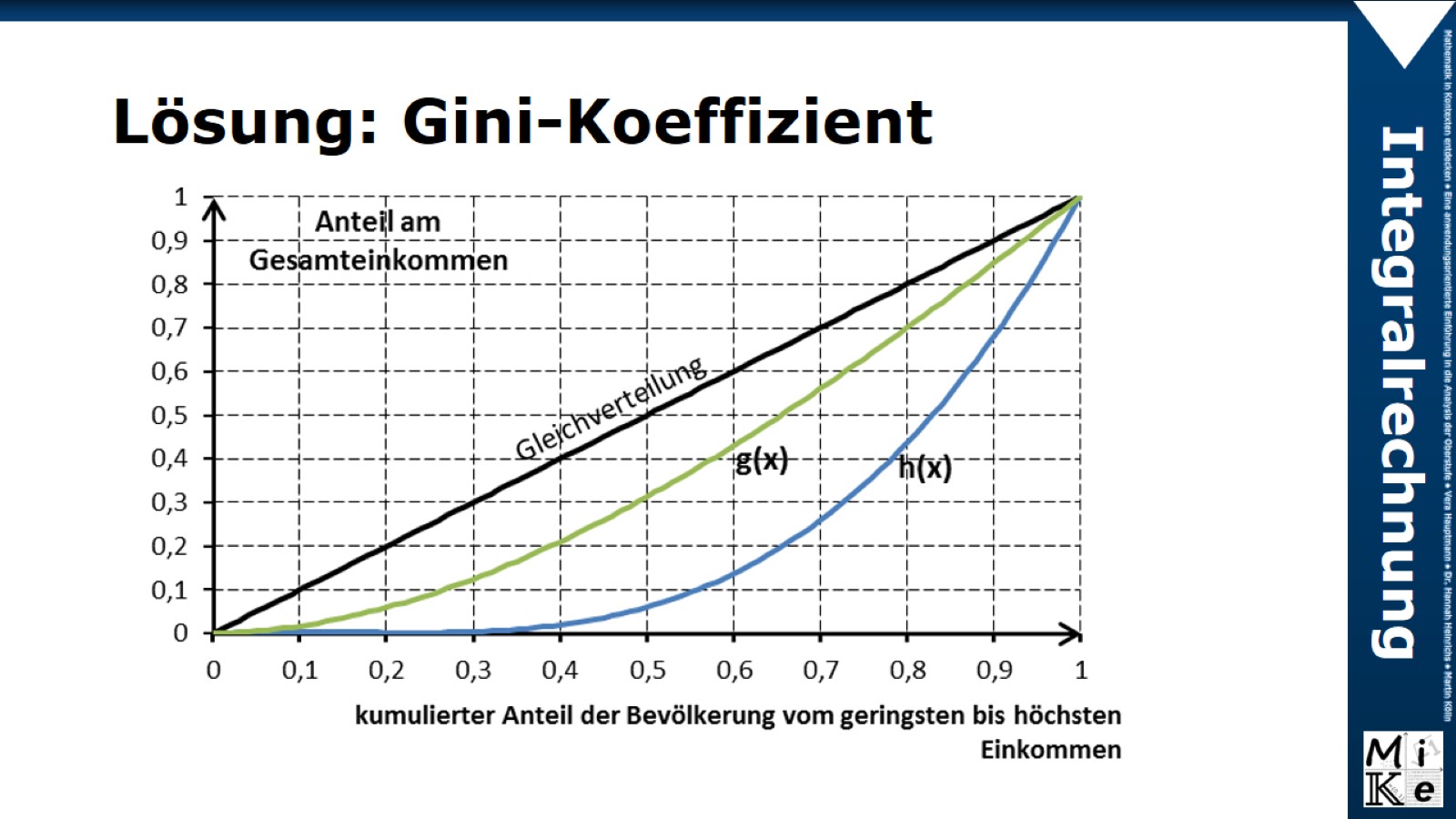 Lösung: Gini-Koeffizient
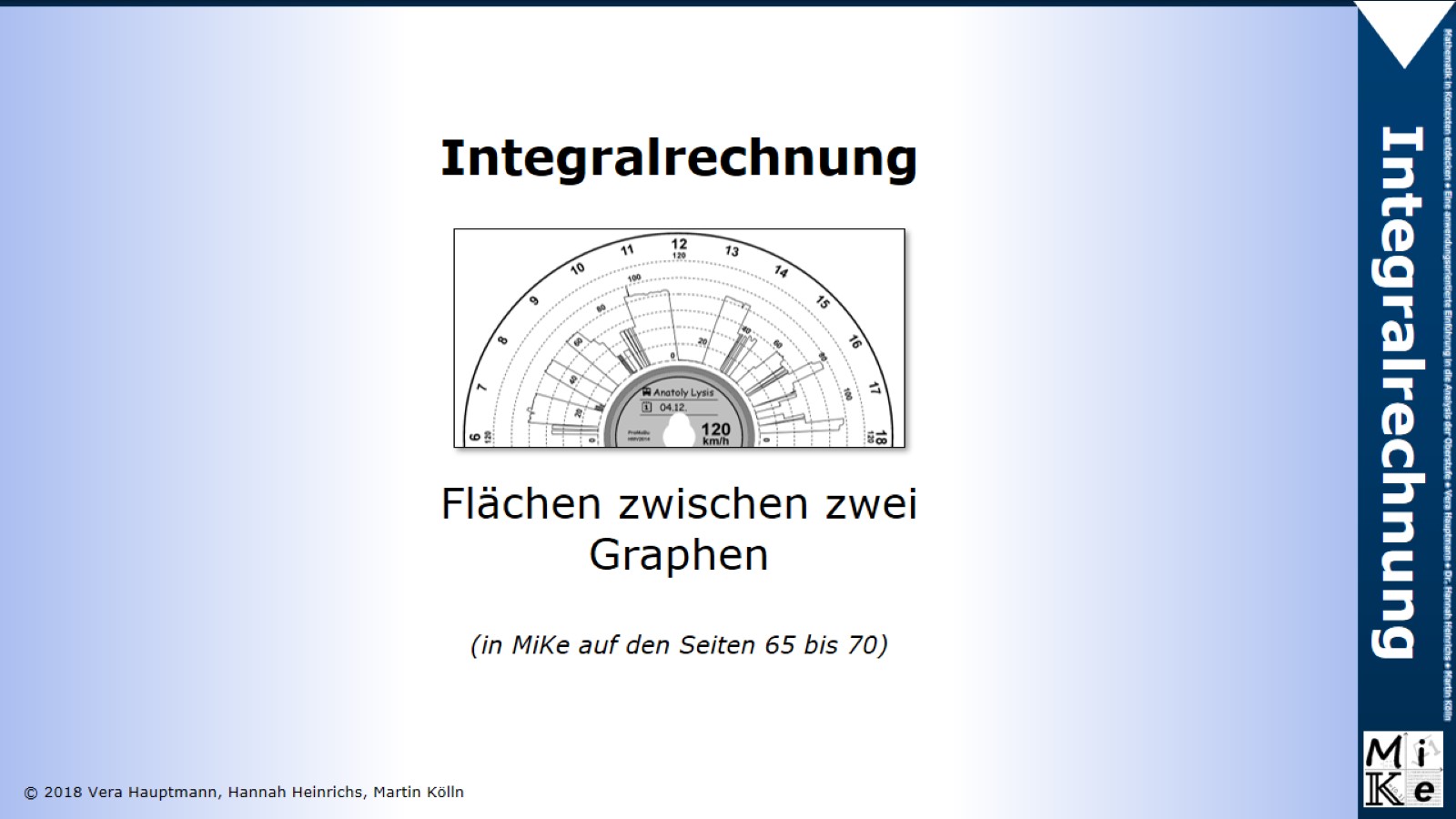